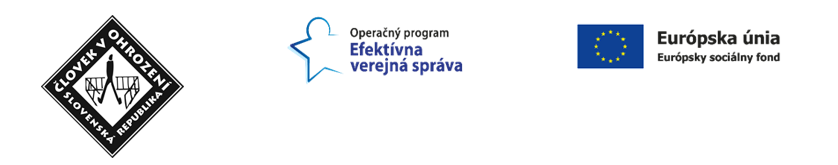 Lepšie verejné politiky pre MRK Skvalitňovanie sociálnych služieb pre MRK
Človek v ohrození, n.o.


Tento projekt je podporený z Európskeho sociálneho fondu.
Programy sociálnej integrácie
Pokračovanie aktivít predchodcu Človek v tísni
5 Komunitných centier (Kojatice, Roškovce, Petrovany, Plavecký štvrtok a Sveržov)
Kancelária pracovného poradenstva v Spišskom podhradí
Vznik Projektu DOM.ov
Vznik Agentúry práce Banskobystrického samosprávneho kraja
Aktivity projektu:- vznik partnerstva prevádzkovateľov  Komunitných centier na území PSK- tvorba analýz metodických pokynov a usmernení- tvorba návrhov na opatrenia a legislatívne zmeny- tvorba štúdie fungovania národných projektov na podporu činnosti komunitných centier- vzdelávanie a metodická podpora sociálnych pracovníkov
Výstupy projektu: 1 multisektorové partnerstvo subjektov prevádzkujúcich KC na území POSK2 semináre pre odbornú verejnosť prezentujúce zámer a výsledky projektu na území POSK 8 návrhov na opatrenia zameraných  na zefektívnenie VS3 návrhy na legislatívne zmeny za účelom zefektívnenia VS2 analýzy legislatívnych noriem, metodických pokynov a usmernení1 štúdia fungovania národných projektov na podporu činnosti KC 4 školenia pre pracovníkov KC na témy podľa ich výberu podľa spracovaných metodík ČVO (20 účastníkov na každom školení)4 metodiky vybraných sociálnych služieb pre KC
Analýzy:Analýza legislatívy sociálnych služieb podporujúcej marginalizované rómske komunity (KC sa stále často vníma ako „sociálna služba pre Rómov“, samospráva nemá explicitne zakotvenú povinnosť zakladať, zriaďovať, kontrolovať a spolu/financovať KC )Analýza metodických pokynov a usmernení v oblasti sociálnych služieb podporujúcich marginalizované rómske komunitya) metodika ako nástroj podpory pre štart organizácie KC, nastavenie jej režimu a pravidiel b) metodika ako nástroj prevencie pochybenia v odbornej práci c) metodika ako nástroj podpory v rámci prípadovej práce
Štúdia fungovania národných projektov na podporu činnosti komunitných centier- dotazníky pre všetky KC z IA MPSVR a USVRK- 65 odpovedíVýsledky: Oblasť spolupráce a komunikácie s implementátorom NP- štandardizovať postupy a kompetencie zo strany regionálnych koordinátorov- zo strany implementátorov NP zefektívniť komunikáciu, podávať informácie včas a presne- eliminovať nadmerné administratívne zaťaženie- zo strany IA MPSVR a ÚSVRK reflektovať, vyhodnocovať a zapracovávať návrhy, postrehy a pripomienky prevádzkovateľov a zamestnancov KC
Oblasť administratívy- nahradenie písomnej administratívy výlučne elektronickou administratívou - zrušenie limitu počtu osôb na komunitných aktivitách, prípadne by číslo malo zodpovedať veľkosti komunity- nepodmieňovať preplatenie transferu účasťou určitého počtu klientov na komunitných aktivitách- v prípade oboch implementátorov zvoliť možnosť dokazovania skupinových alebo komunitných aktivít fotografiou, alebo prezenčnou listinou, nie obomi formamiOblasť financií- zvýšiť transfer na prácu s cieľovou skupinou- zvýšiť transfer na prácu s cieľovou skupinou o príspevok na hygienu a dezinfekciu- zabezpečiť flexibilitu v použití finančných prostriedkov (v prípade transferu na prácu s cieľovou skupinou a ostatných nákladov v prípade transferu na výkon KC)- zvýšenie miezd zamestnancov KC- motivačné ohodnotenia zamestnancov KC- zaviesť príspevok na prevádzku KC (energie, nájom alebo telefóny)
Legislatívne návrhy: Zákon 448/2008 Z.z. o sociálnych službách - Úprava činností Komunitného centra - Rozšírenie cieľových skupín- Presun Komunitného centra mimo hlavy   krízovej intervencie- Financovanie sociálnej služby KC
Opatrenia
zabezpečiť systémové riešenia zo strany štátu – podporiť výstavbu nájomných bytov a nájomných bytov s regulovaným nájomným
 v prípade niektorých cieľových skupín kombinovať nájomné a sociálne bývanie s asistenčnou službou
Jednorazový príspevok na bývanie
Implementácia projektov pod Ministerstvo práce, sociálnych vecí a rodiny
Centrálny portál prijímateľov sociálnych služieb
Zjednotiť posudzovanie na jednu inštitúciu (VUC, UPSVaR, Sociálna poisťovňa)
Vytvoriť, rozpracovať, otestovať a štandardizovať kvalitatívne indikátory SS
 vtiahnuť štát a kraje do vysporiadavania pozemkov a podpora obcí pri procese vysporiadania
Metodiky
Práca s nepočujúcimi deťmi z prostredia marginalizovaných rómskych komunít

Metodická príručka pre prácu s (rómskymi) ženami

Metodika sociálno právneho poradenstva v komunitnom centre

Doučovanie detí mladšieho školského veku v komunitných centrách
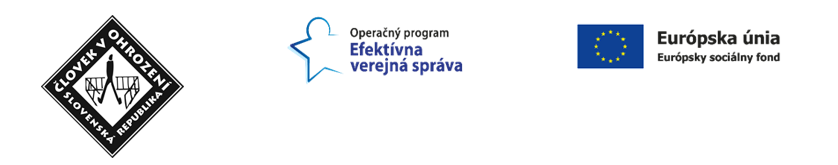 Ďakujem peter.adam@clovekvohrozeni.skTento projekt je podporený z Európskeho sociálneho fondu.